Genotypic variability in colour, pungency and antioxidant activity among chilli genotypes
Dr. V. K. Rao
Indian Institute of Horticultural Research,
Bangalore, India
Introduction
It is a major spice crop in India and some other countries
It is used for its pungency, flavour and colour.
India – worlds largest producer, consumer and exporter of chillies
Apart from India, other major countries producing chillies are South Africa, China, Pakistan and Mexico. 
It is grown in almost all parts of India under various climatic conditions.
Different types of chillies are grown to be used for different purposes.
       High pungent, low pungent, high colour value ones etc. 
7. India exports chillies in the form of dry chillies, dry powder, pickled chillies and chilli oleoresins.
[Speaker Notes: India is the world’s largest producer, consumer and exporter of chillies in the world. India also has
the largest area under chillies in the world. Chillies are the most common spice cultivated in India.
It is grown nearly in all parts of the country, hills and plains. Chilli production is spread throughout
the length and breadth of the country, with almost all the states producing this crop.]
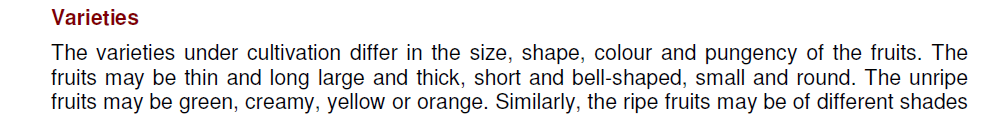 Usage
1. It is used in fresh green state, fermented state, dry red powder.
2. Other products include pickles, sauce and paste
3. Paprika color – natural red colour - colouring substance in food
     industry
4. Oleoresin – For flavour and colour in food industry
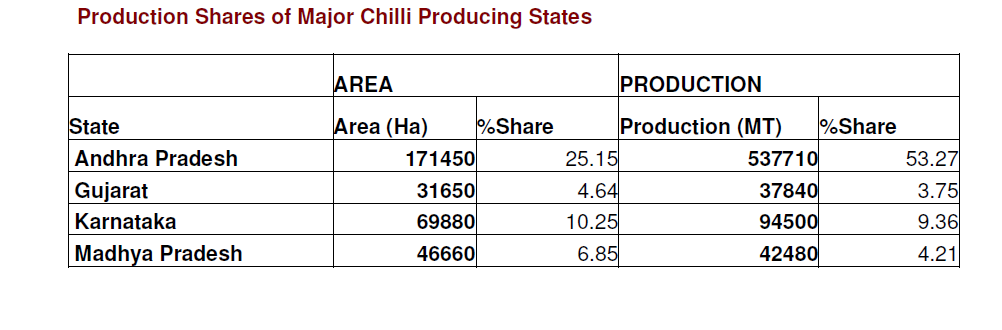 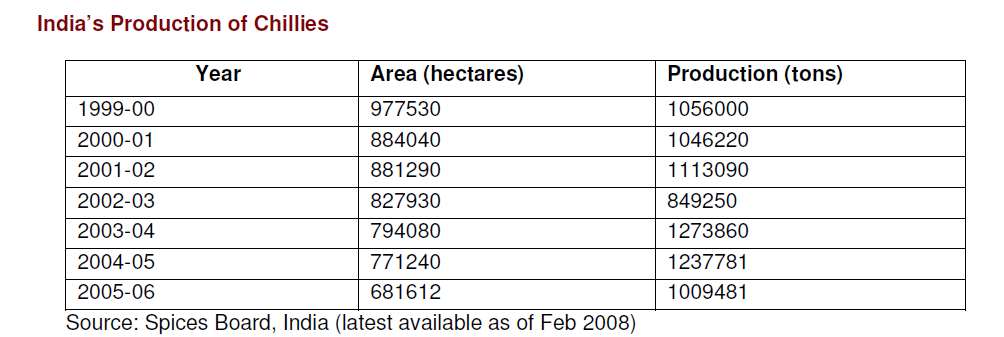 Variability in Chillies
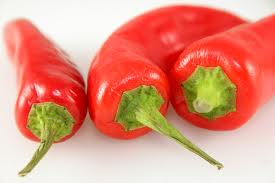 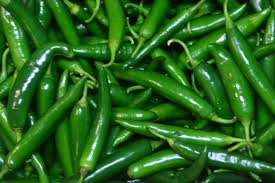 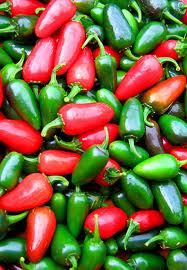 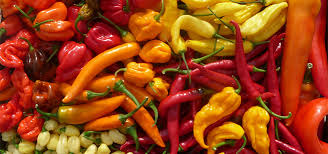 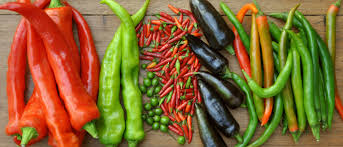 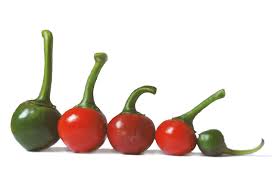 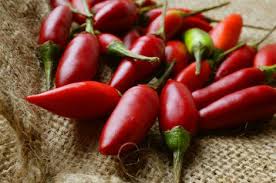 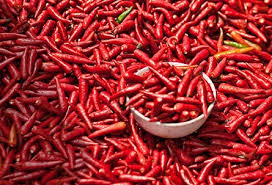 Size, colour, shape, pungency, flavour, texture etc.
[Speaker Notes: Chili is grown in]
Objectives
To study the extent of variability in pungency, colour, antioxidant activity, vitamin C and total phenols among  hybrids / varieties developed at IIHR as well as in different varieties collected from other places.

To know the relation between pungency and other parameters in chilli hybrids / varieties.

To know the extent of contribution of each parameter towards variability through principal component analysis.

To know the extent of variability among the samples analyzed through hierarchical clustering.
Plant Material
Parameters studied
Pungency – by estimating capsaicinoids by HPLC
                           (SHU units obtained by multiplication with 16.1 million)

ASTA colour value – Spectrophometric method

Vitamin C – Titrimetric method by using 2,6-dichlorophenol indophenol

Total phenols - spectrophotometric assay

DPPH radical scavenging assay – spectrophotometric assay

FRAP antioxidant capacity assay - spectrophotometric assay
HPLC method for capsaicinoids analysis
1. Column : Onyx monolithic C18, 100 x 4.6 mm
2. Method: Gradient
3. Mobile phase: Water :Acetonitrile
4. Detection: 205 nm
5. Flow: 1.8 ml/min
6.Injection: 20 µl
7. Std levels: 7
8. LOD: 0.01 µg
9. LOQ: 0.03 µg
Chromatogram of capsaicinoid standards
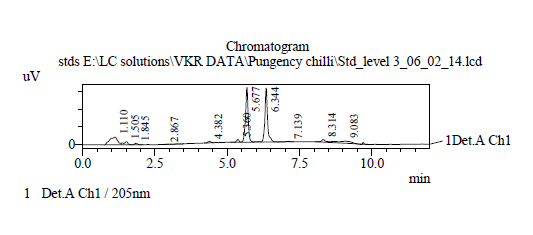 Capsaicinoids – pungency compounds
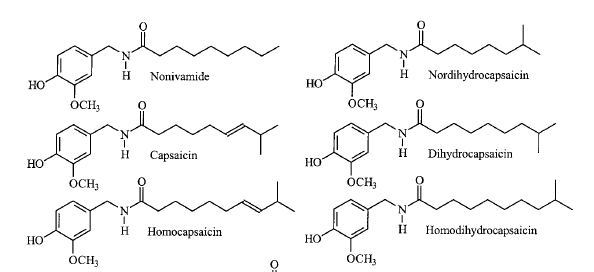 Capsaicin, Dihydrocapsaicin – account for 90-96 % of capsaicinoids
[Speaker Notes: Capsaicinoids are alkaloid compounds which are responsible for the hot flavour of chillies.]
Total Capsaicinoids in Chilli Varieties
Large variation in pungency levels (3101 to 9.4 million SHU) was observed. CP/DC ratio also varied from 1.52 to 5.29.
Variation in CP/DC ratio with pungency level
Total phenols and pungency
Total phenols and pungency
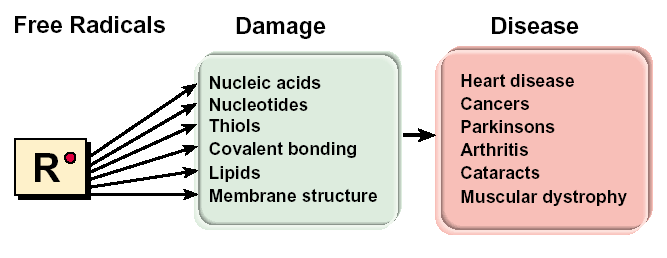 Free radicals in human body
Function of dietary antioxidants
Phytochemicals / antioxidants in diet
Neutralize free radicals
Prevent metabolic disorders / 
delay the onset of symptoms
Antioxidant capacity
Comparison of antioxidant levels among varieties
Carotenoid pigments in chillies
A. Red carotenoids
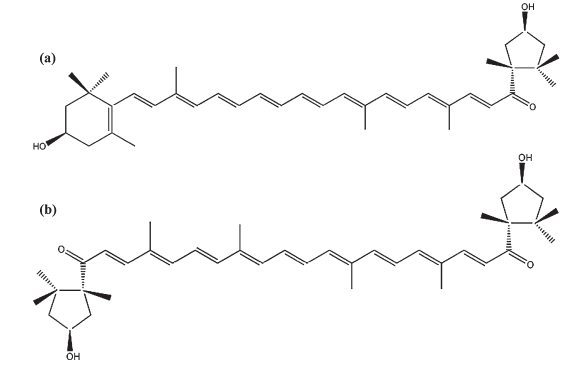 capsanthin
capsorubin
B. Yellow carotenoids
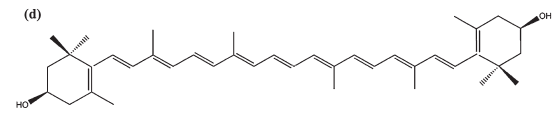 zeaxanthin
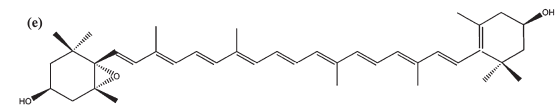 antheraxanthin
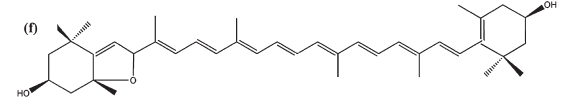 mutatoxanthin
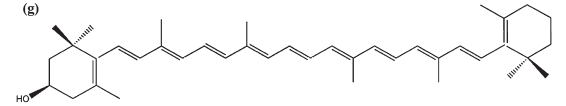 Β-cryptoxanthin
Distribution of red and yellow carotenoids
Comparative levels of red and yellow carotenoids
Total carotenoids and pungency
Relation between total carotenoids and pungency
Vitamin C in Chilli varieties
Pungency VS vitamin C
Principal component Analysis
Hierarchical Clustering
CONCLUSIONS
Large variation in pungency levels (3101 to 9.4 million SHU) was observed. CP/DC ratio also varied from 1.52 to 5.29
 Total phenols correlated well with pungency levels.
Some of the varieties showed high antioxidant capacities as well as radical scavenging activities. Highly pungent varieties showed more antioxidant capacity.
Red capsaicinoids were more (up to 2.2 times) when compared to yellow ones except in one variety (local toom). 
ASTA colour values varied widely from 3 to 106 among the varieties. It appears that there is a negative correlation between colour values and pungency. 
Some of the varieties possessed high vitamin C content (179 mg/100 g FW)
Three distinct groups have appeared in PCA analysis indicating their similarity.  PCA biplot indicates that values of all the parameters are positively correlated to each other except colour value.
Heirarchical clustering indicated that andaman collection is chemically different from all other varieties.
THANK YOU